STATE OF THE WESTRAND DMCOGTA PERSPECTIVE
PRESENTING TO THE PORTFOLIO COMMITTEE
Presenter:  Mr C Maduna
Time: 09:00
Date: 27 October 2020
Virtual Meeting
1
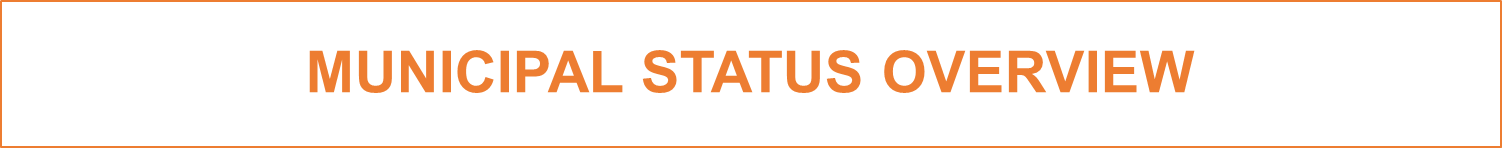 The municipality was part of municipalities that invested in the VBS (no impact on Westrand finances).
Westrand performs two functions that are ordinarily local municipal functions (Fire and Health Services), and at the center of their financial challenges.
The Westrand took a proactive step and applied for a Section 135 (MFMA) Intervention (financial assistance) having appreciation of their financial challenges.
The provincial Cogta had assisted the district financially, however that was unsustainable. 
In 2018 the escalating financial difficulties, manifested in difficulties to pay salaries.
This led to a labour protest that brought the municipal services to a halt.
National government (NT and CoGTA) were then engaged for financial assistance in the form of advance of their equitable share and the NT & CoGTAs team conducted a quick assessment of the district’s finances.
On 14 November 2018, the province placed the municipality under Section 139(5) intervention, leading to the development of the MFRP.
2
GOVERNANCE AND ADMINISTRATION
Salaries of Councilors, were at grade five (5), whilst the municipality was at a lower grade (contributing to financial challenges).
Amongst main challenges was the Powers and functions (Health and Fire Services), whose grant from NT is directed to local municipalities, whilst the district is responsible for these functions, tied to this is the liability in terms of assets and employee salaries (appropriate funding of these?). 
The cost of these functions is around R88 million per annum.
A series of meetings with locals were held, with a view to re-instating the two functions (Health and Fire services) back to the locals.
However, the locals were not agreed to the proposal 
The bloated structure, about 600 odd employees, which is an anomaly for a district municipality and thus adding to the financial woes (majority of whom are employees attached to the two functions).
The bulk of these problems remain even though the municipality is implementing a Financial Recovery Plan, especially the powers and functions and the restructuring process which is ongoing
However, the powers and functions matter has been gaining attention with a small team comprising of the three spheres now working on resolving this matter, alongside NT process.
3
RECONFIGURATION OF DISTRICT GOVERNMENT (RDG) PROJECT
The project (introduced in 2014) was aimed to achieve the following:
clarify municipal powers and functions within the two-tier LG system; 
stabilise and better manage the environment for adjusting powers and functions; and
better inform the LG funding model.
The project noted that the powers and functions allocated to municipalities needed review for several reasons. 
Firstly, the functions in the Municipal Structures Act, Section 84, are poorly defined and, in some cases, set up a split authority, with districts and local municipalities sharing what should be a single function (firefighting and solid waste management are examples). 
Secondly, there are some functions which their inclusion as district functions is inappropriate (municipal public works, the receipt, allocation and the distribution of grants made to the district municipality, etc.).
Thirdly, some potentially major functions, municipal roads and electricity specifically, have only been taken up by districts to a minimal degree and this questions the merit of them continuing to be legislated as district functions.
4
CURRENT COGTA REFORM INITIATIVES
(Short to Medium Term)
Review of sections 84 and 85 of the Municipal Structures Act, 1998:- 
The review is aimed at the development of proposals on which functions could be grouped together as functional packages for municipalities; which functions could be considered as stand-alone functions; and which functions are deemed redundant and not necessary to be legislated in terms of section 84(1) . 
The review also explore whether separate functions for district and local municipalities should be legislated and included in the Local Government: Municipal Structures act of 1998.
Draft Regulations as per Section 84(3) of the Municipal Structures Act, 1998:- 
Regulations aimed at framing the authorisation and revocation process of municipal powers and functions by CoGTA Minister will be produced for gazetting in the current 2020/21 financial year. 
Currently no such process and Regulations exist as the last authorization process was undertaken in 2003.
To appropriately fund services under ‘Community Services’ component, there’s also policy work being undertaken by the NDMC on fire services.
5
CURRENT COGTA SUPPORT
Review of sections 84 and 85 of the Municipal Structures Act, 1998
Draft Regulations as per Section 84(3) of the Municipal Structures Act, 1998
Rural Asset Management System (RRAMS) programme 
visual conditions assessments, road asset inventory assessments and bridge condition assessments
Establishment of West Rand District Municipal Planning Tribunal in terms of SPLUMA
Facilitating the establishment of West Rand DMPT
6
DISTRICT ROLE IN THE DDM
The District/Metro spaces offer the appropriate scale and arena for intergovernmental planning coordination;
District Model provides both an Institutional Approach and Territorial Approach (geographic space) Focus;
Locate District geographic spaces as point of achieving country’s developmental outcomes and integration;
District state of development as baseline and unit of analysis for informing all spheres of government plans and budgets;
The 44 Districts plus 8 Metros as developmental spaces (IGR Impact Zones) can be the strategic alignment platforms for all three spheres of government where One Plan for each space guides and directs all strategic investments and projects for transparent accountability;
District Municipalities will have a strong coordination role as per section 83 of the Structures Act. DMs will therefore be one of the key coordinating structures within the intergovernmental context.
7
DDM PROGRESS
In the process of engaging extensively with all stakeholders on the DDM profile and the opportunities already emerging out of the district profile analysis.
The interventions in infrastructure and economic investment will resolve the declining mining/economy and boost employment.
Several catalytic projects already identified:
The expansion of Busmark bus manufacturing plant
The Lanseria Airport expansion and the new Lanseria City Development (SONA)
The Agro-processing Mega Park & Logistics Hub on the N12 highway and other private sector mega projects

These will find expression through the process of the finalization of the District One Plan to resolve identified socio-economic challenges
8
WAY FORWARD / CONCLUSION
The district municipality should be supported in the interim to resolve the Powers and Functions matter.
9